MetamaterialEmergence of novel material properties
PRL 103, 103907 (2009)
Ashida Lab 
Masahiro Yoshii
Contents
2
Introduction
Metamaterial
Control of refractive index
SRR (Split-Ring Resonator)
Sample fabrication
Transmission spectra for SRR
Electron Spin Resonance (ESR) of GGG
ESR spectra for GGG
results
ESR spectra for GGG with SRR
Transmission spectra for GGG with SRR
Summary
My work
Metamaterial
3
What is metamaterial?
  Metamaterial is artificially designed material 
  to cause properties cannot be achieved with material 　
  exists in the nature.
metamaterial=artificial atom
1) cloaking
2) negative index medium 
3) overcoming the resolution limit of optical devices
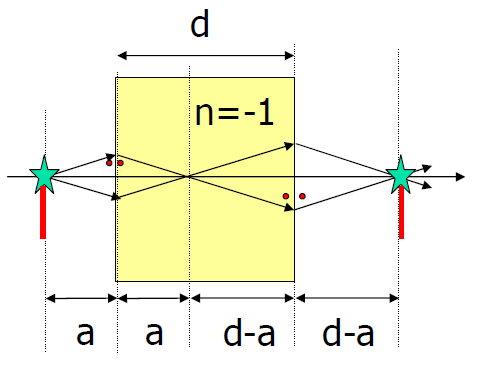 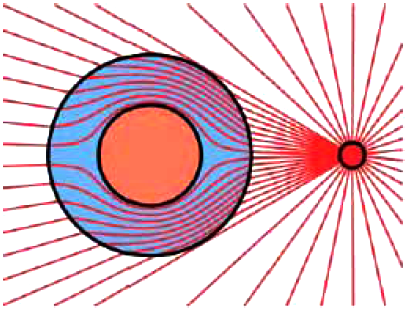 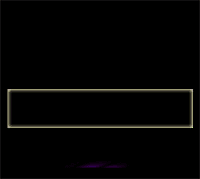 Science Vol. 312. no. 5777, p. 1120 (May 26, 2006 )
C.G. Parazzoll et al., Phys. Rev. Lett. 90, 107401 (2003).
Control of refractive index
relative　 permeability(μr)
refractive index
impedance
metal
（ plasmonics ）
1
relative permittivity(εr)
1
-1
-1
in case of μr=1 : n・z=1.
perfect lens
magnetic material
negative refractive index
third quadrant
negative refractive index
Split-Ring Resonator (SRR)
5
Split-Ring Resonator
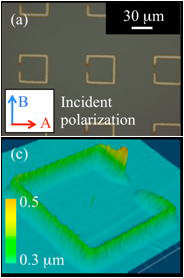 We can see SRR as LC circuit.
L
L : inductance
C : capacitance
C
resonant frequency =
http://www.ile.osaka-u.ac.jp/research/ths/sub2.html
Sample fabrication
6
Photolithography
Split ring
ring size 
  0.35mm×0.35mm
 gap width 
  0.17mm 
 lattice constant 
  0.7mm
 thickness 
  0.56mm
 refractive index
  ns = 2.07 + 0.04i
①
photoresist film
copper-laminated film
nonconductive substrate
UV ray
②
③
④
Electron Spin Resonance (ESR) of GGG
7
the condition to observe the ESR signal
Zeeman splitting
gμBH=hν
energy difference between the split levels
ǁ
energy of electromagnetic radiation

selection rules
oscillating magnetic field perpendicular to the static magnetic field
static magnetic field
=gμBH
hν=
Gd3+
4f , S=7/2
gμBH=hν
H
○
h
Gd3Ga5o12 , GGG
commercially available  
   substrates
 characteristic size 
  10×10×0.48mm3
 refractive index
  nGGG = 3.43 + 0.008i
k
k
×
H
e
h
e
Selection rules
SRR
ESR
H
e
○
H
h
h
k
k
k
k
e
×
e
h
h
e
Transmission spectra for SRR
9
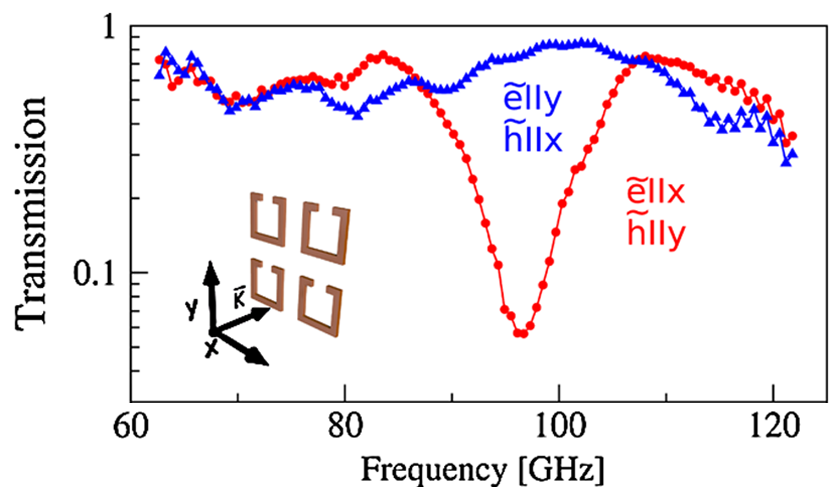 red circles
The resonance is excited for the electric field of the electromagnetic wave parallel to the gap of the split rings.
blue triangles
No resonance is excited and the spectra correspond to a pure response of the substrate.
ESR spectra for GGG
10
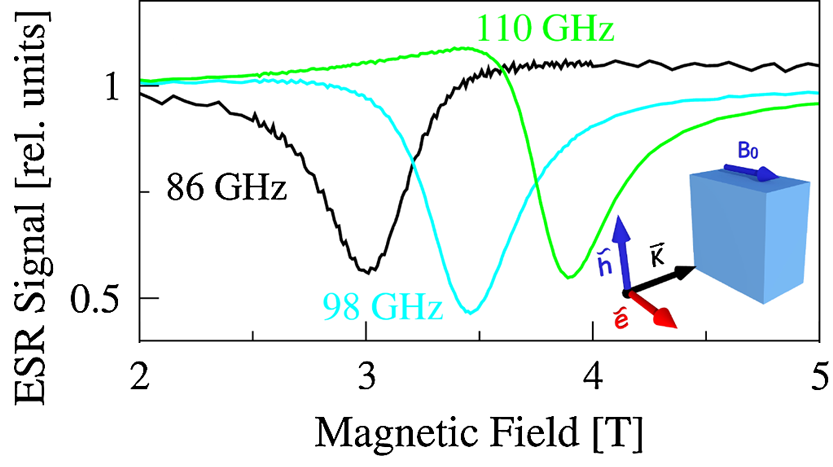 The resonance magnetic field is directly proportional to the frequency of the radiation.
rotating the polarization of the electromagnetic wave by 90 degrees
violating the excitation condition and detecting no ESR signal
ESR spectra for GGG with SRR
11
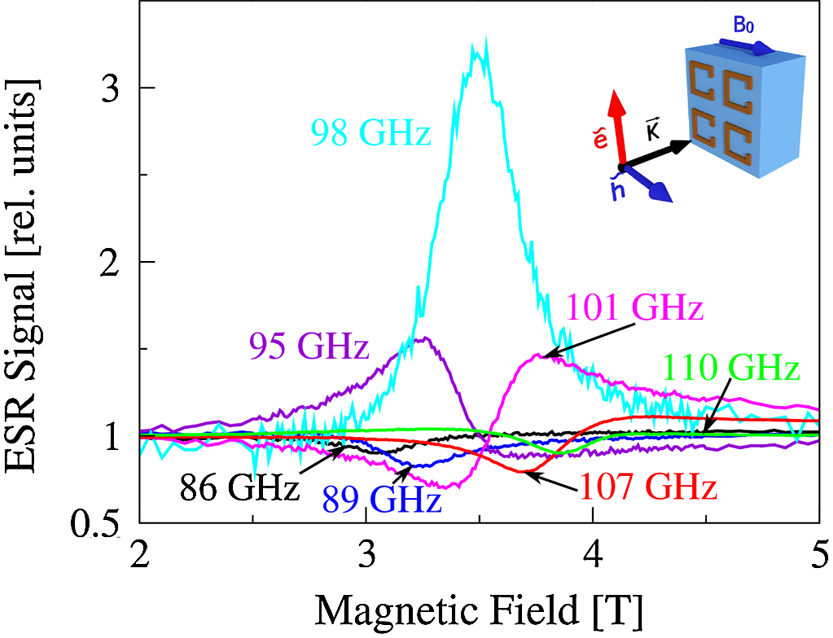 The excitation condition for the ESR signal in GGG is not fulfilled.
 black curve for 86 GHz
 green curve for 110 GHz
We observe a strong signal, which is the result of the coupling between two systems.
 blue curve for 98 GHz
Transmission spectra for GGG with SRR
12
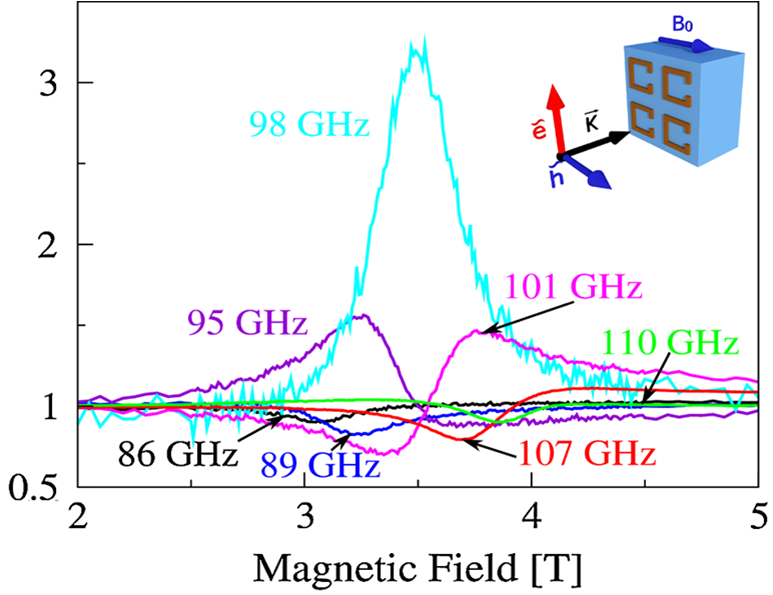 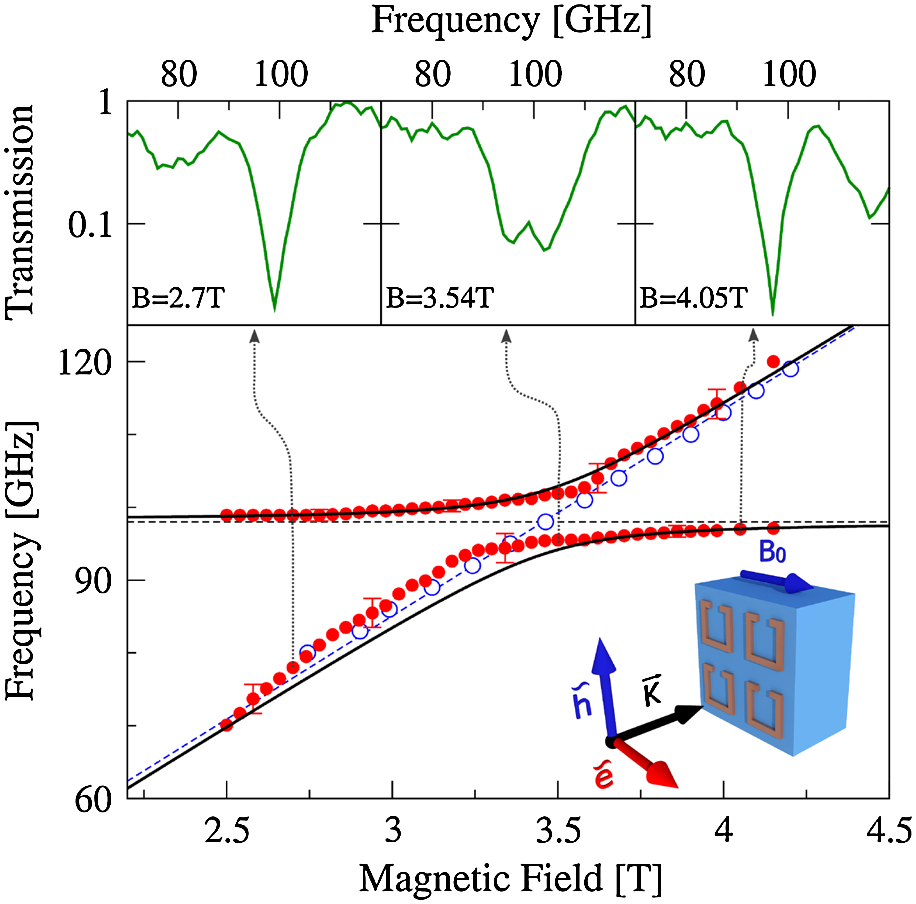 coupled mode
like 
photon polariton=photon+phonon
Summary
13
We utilize the bianisotropic properties of the split-ring metamaterial to excite the ESR by the electric field of light.
Coupling between GGG and split rings changes the physicality.
My work
I’ll research the properties of metamaterial using THz wave.
Terahertz wave
15
300km
300m
300mm
300μm
300nm
300fm
300pm
Wavelength
THz region
visible
X-ray
microwave
Frequency(Hz)
3cm
3mm
300μm
30μm
3μm
300nm
103
106
109
1012
1015
1018
1021
Wavelength
NIR
FIR
MIR
THz region
Frequency(Hz)
0.01THz
0.1THz
100THz
1THz
10THz
1000THz
1THz = 300μm =4.1 meV
 gap of low-Tc superconductor
 mode of collective oscillation of macromolecule
THz metamaterial
16
Millimeter wave or microwave Metamaterial
We can fabricate metamaterials precisely, because the size of metamaterials are millimeter order.
but 
It is very difficult to fabricate metamaterials in large numbers.
Downsizing of metamaterials is very important to practical realization of metamaterials.
THz metamaterial
We can fabricate metamaterials easily by existing methods (ex. lithography).
research of metamaterial in THz frequency region
THz emitter and detector
17
emitter
detector
photoconductive antenna
photoconductive antenna
-
V
A
+
nonlinear optical crystal
nonlinear optical crystal  (Electro-Optical sampling)
light rectification
 DFG
balance detector
Wolaston prism
plasma
λ/4 plate
EO crystal
plasma
Backward Wave Oscillator (BWO)
18
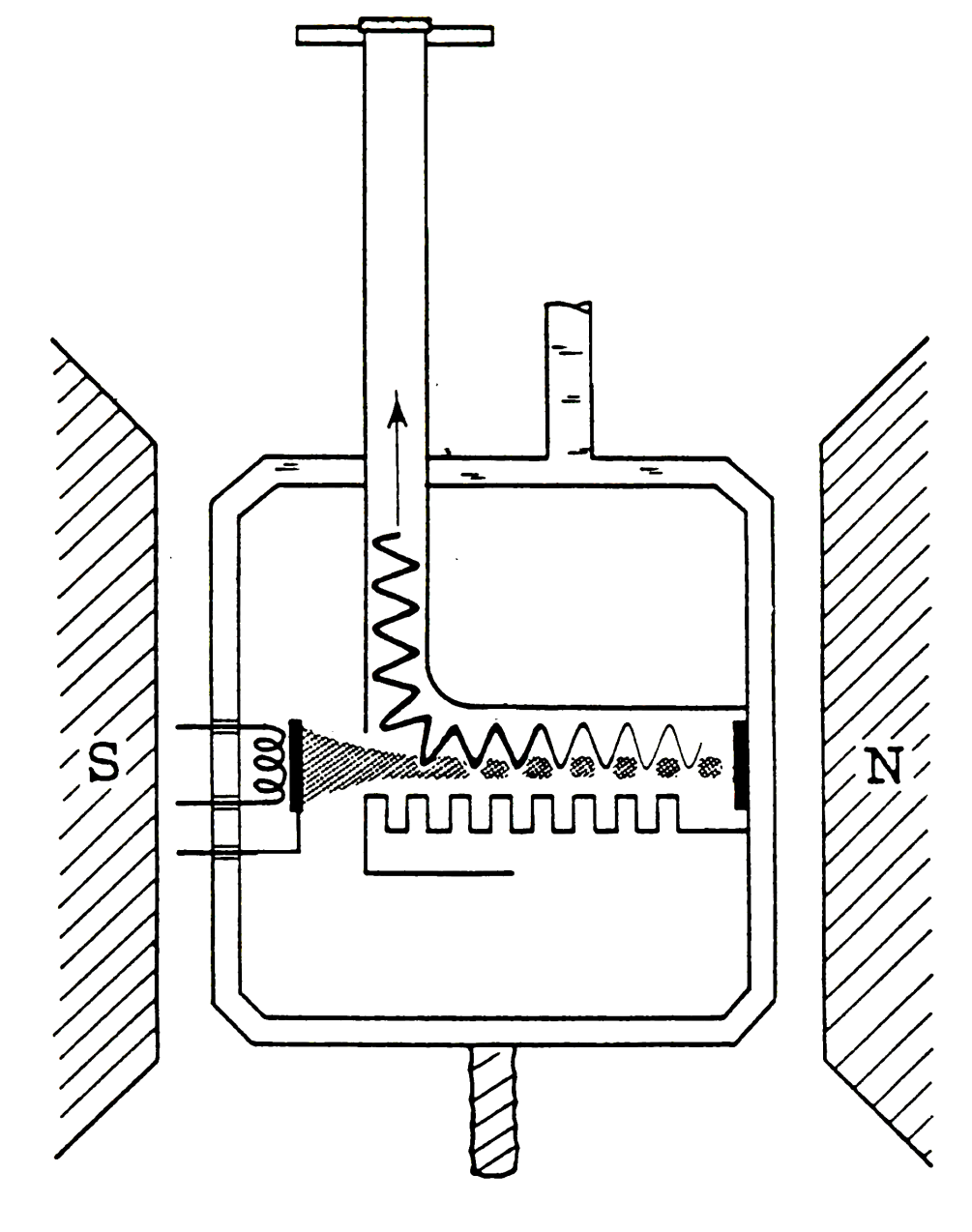 Experimental setup
19
Mach-Zehnder interferometer
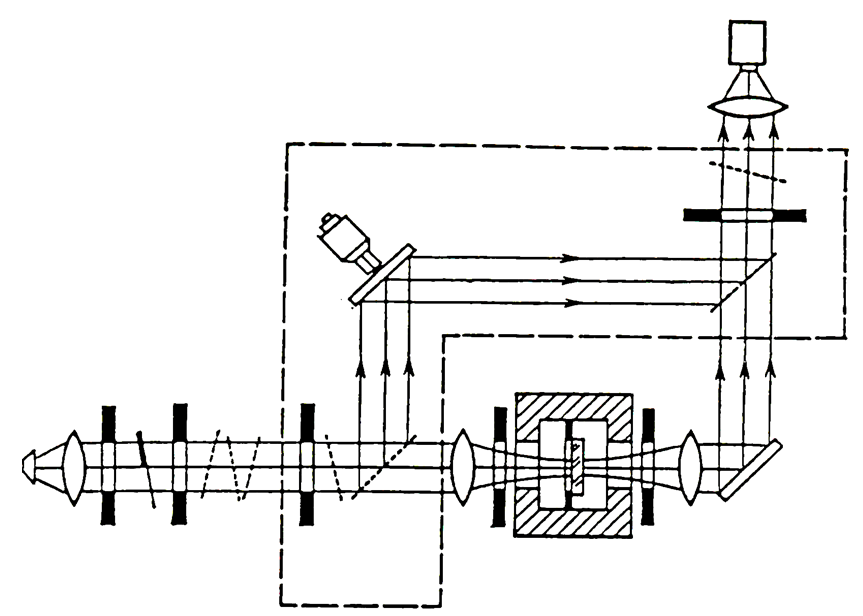 intensity shift
We don’t use the section isolated by the dashed line.

phase shift
The mobile mirror moves all the time, controlled by a feedback tracing system.
millimeter wave
wavelength : 0.1～1mm
 frequency : 30～300GHz
superconducting split-coil magnet (～7T)
Millimeter and Submillimeter Wave Spectroscopy of Solids, edited 
by G. Gru¨ner (Springer, Berlin, 1998) p. 51.
Phase shift of SRR
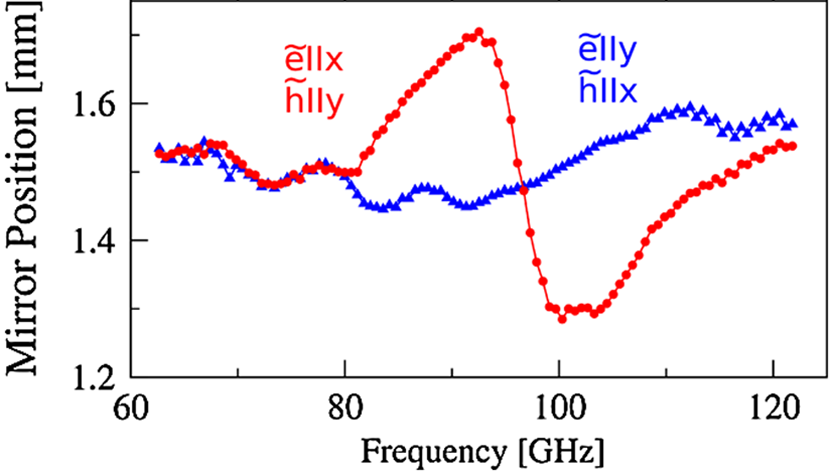